УКРАЇНСЬКІ  ВЕЧОРНИЦІ
В нас сьогодні вечорниці,
прийдуть дівчата білолиці,
    з ними файні парубки, 
погуляють залюбки
О.Є.Брижавська
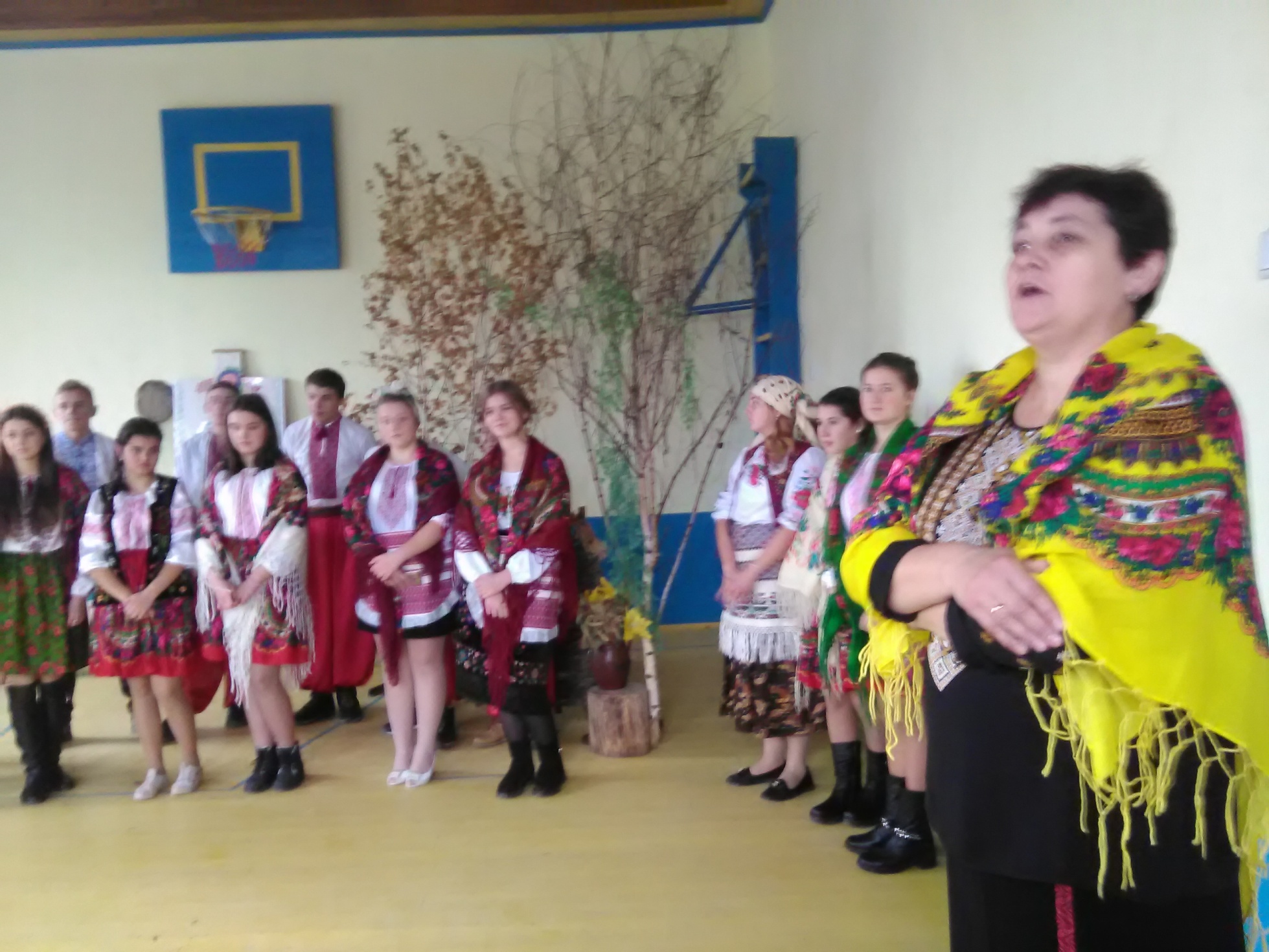 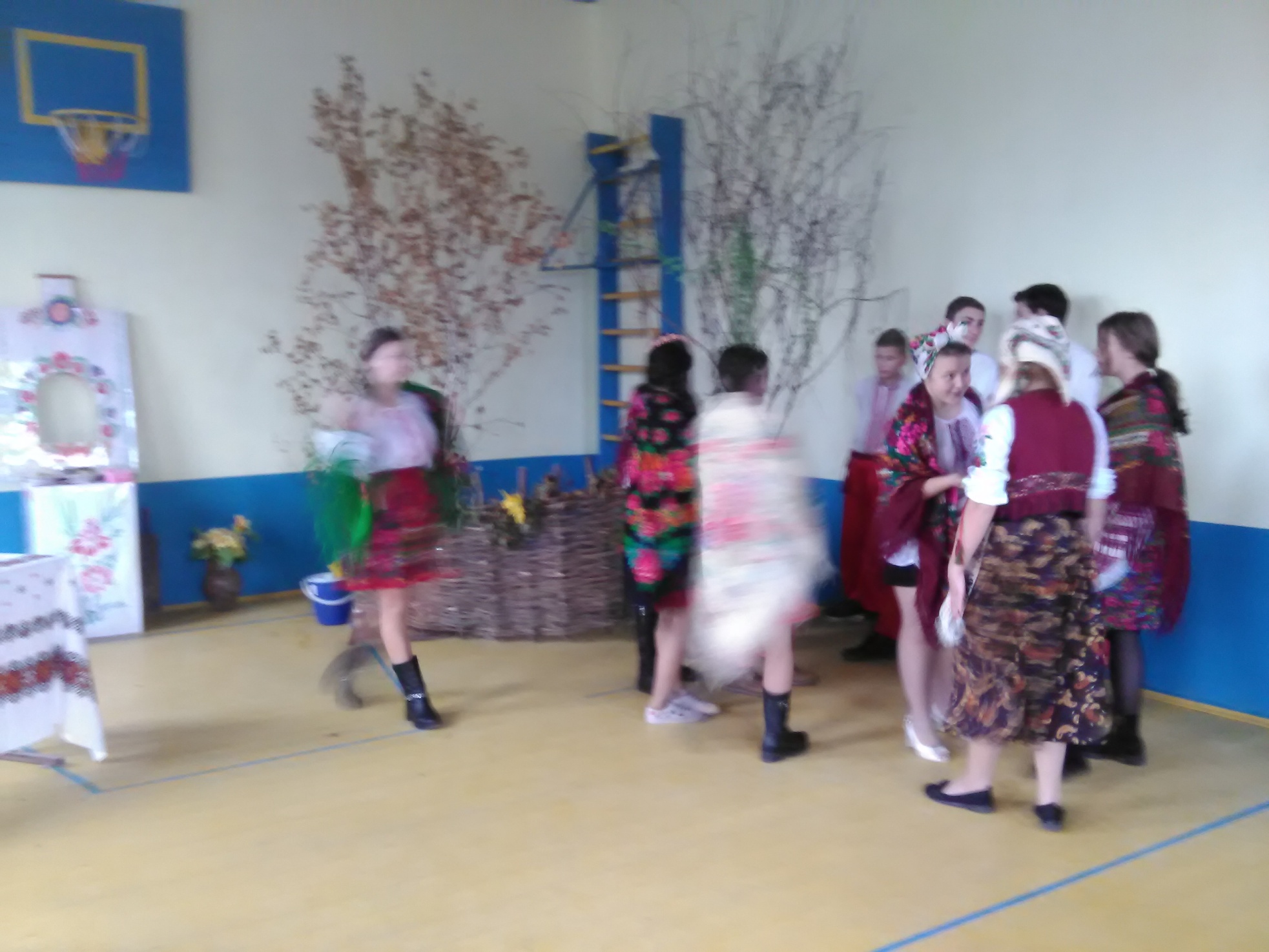 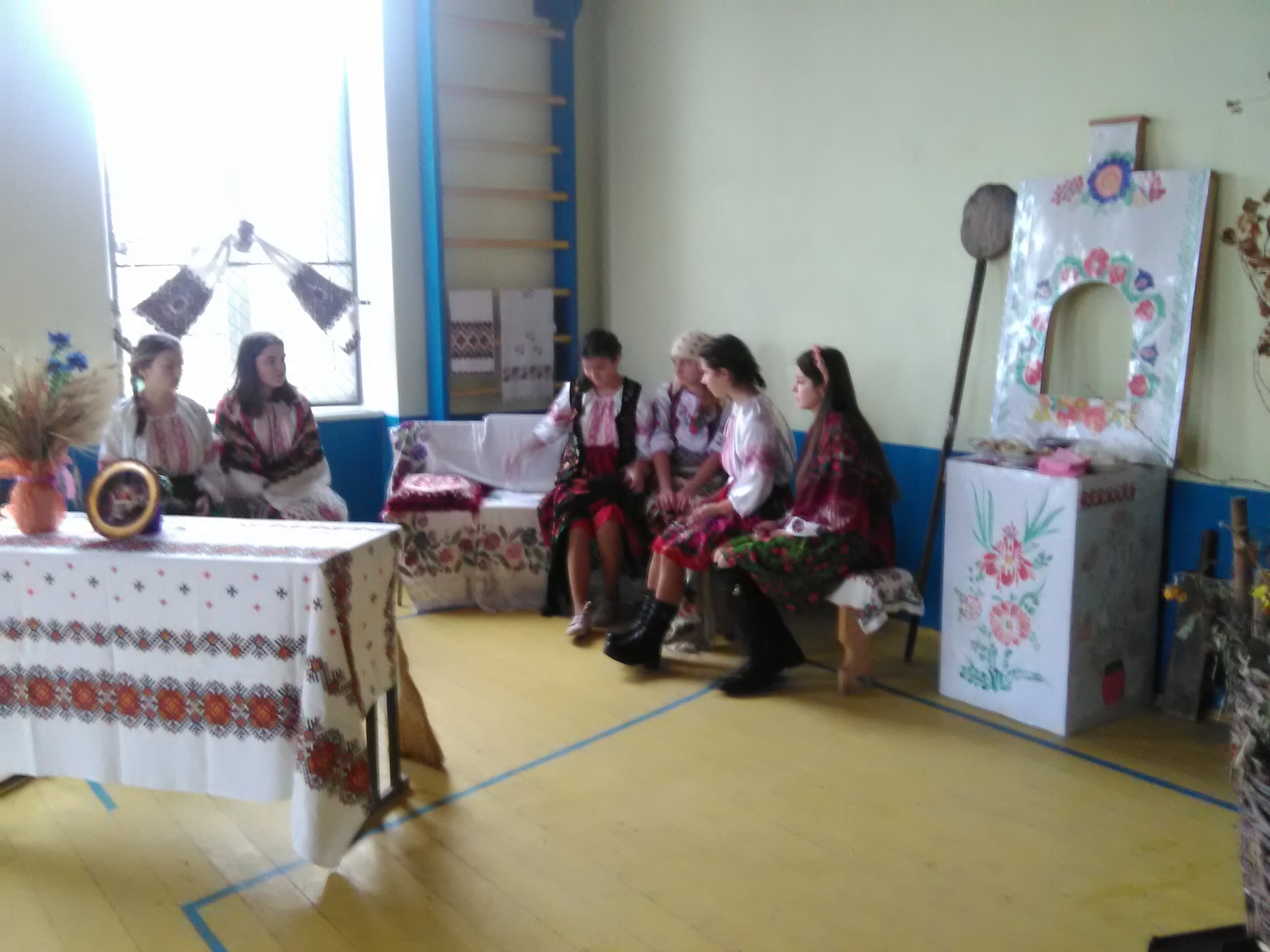 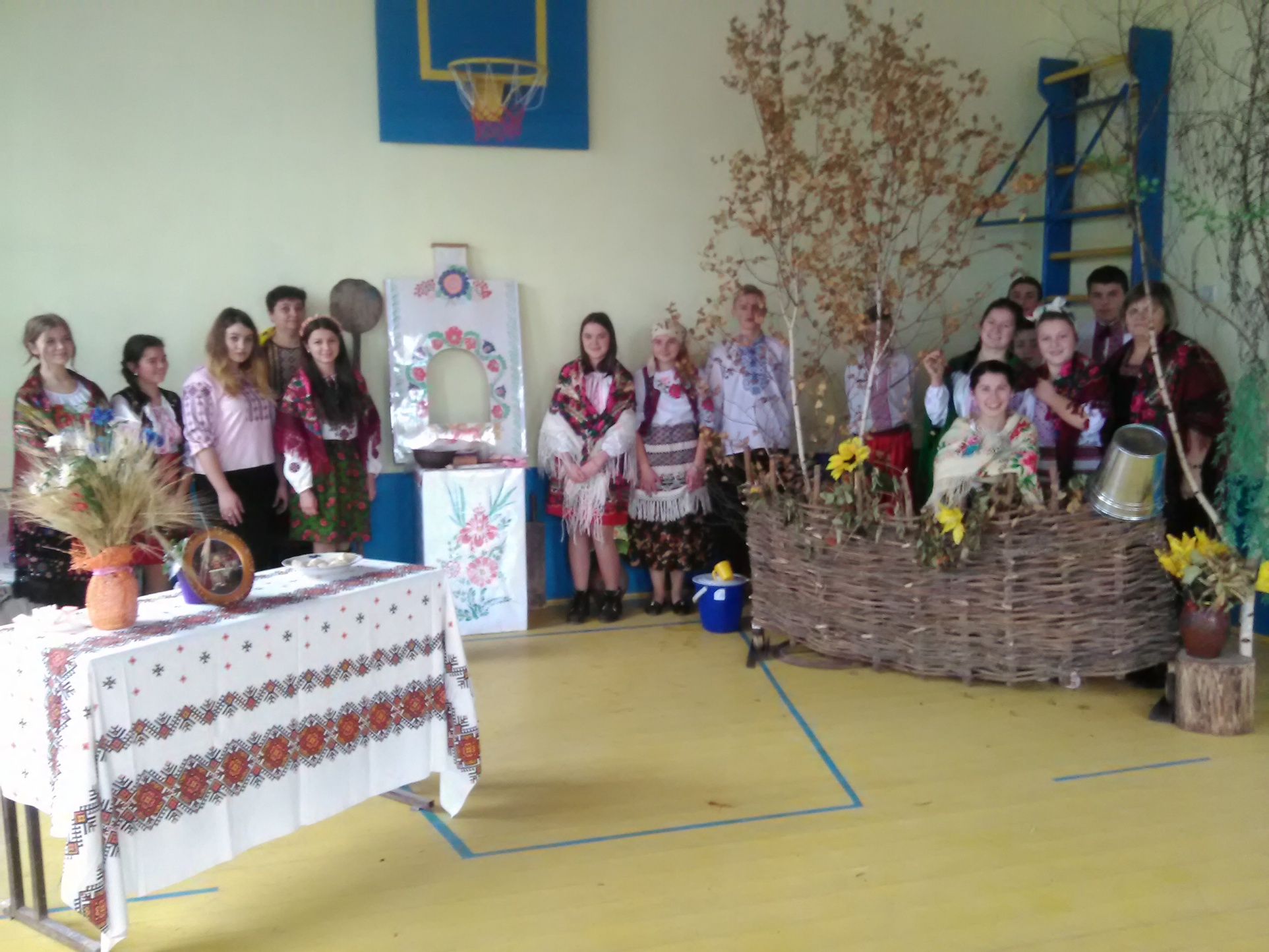 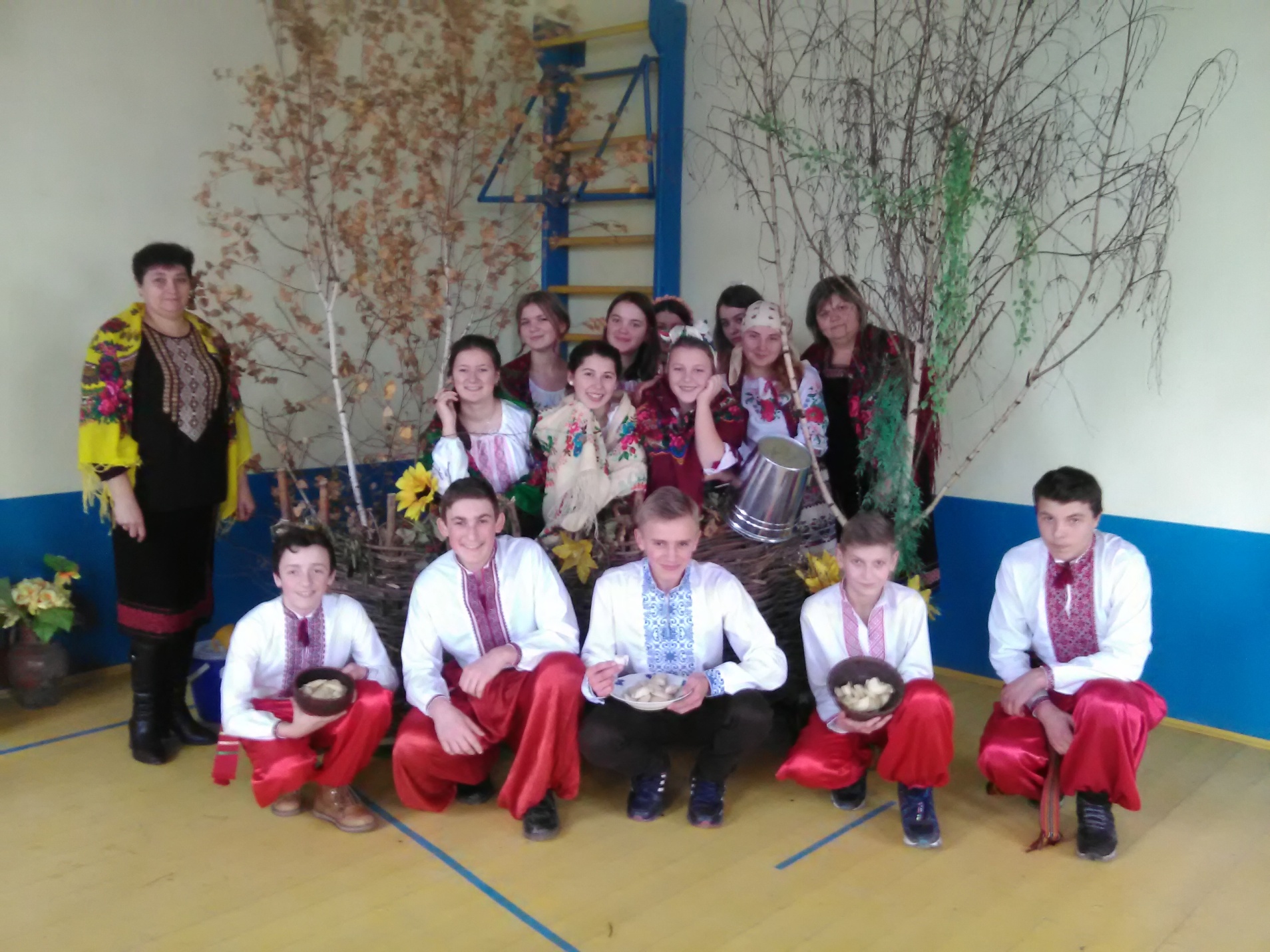